TOÁN
KIỂM TRA BÀI CŨ
Tìm hai phân số lớn hơn 1. Giải thích vì sao?
Tìm hai phân số bé hơn 1. Giải thích vì sao?
Tìm hai phân số bằng 1. Giải thích vì sao?

tức là tô màu      băng giấy.
Ta thấy:     băng giấy bằng     băng giấy.
tức là tô màu     băng giấy.
Như vậy :
PHÂN SỐ BẰNG NHAU
TOÁN. TIẾT 100 :
a) Có hai băng giấy như nhau.
Chia  băng giấy thứ nhất thành 4 phần bằng nhau
Chia  băng giấy thứ nhất thành 4 phần bằng nhau và tô màu 3 phần,
Chia băng giấy thứ hai thành 8 phần bằng nhau
Chia băng giấy thứ hai thành 8 phần bằng          và tô màu 6 phần ,
Ta thấy :   băng giấy bằng băng giấy.
Chia băng giấy thứ hai thành 8 phần bằng nhau và tô màu 6 phần , tức là tô màu  băng giấy.
Như vậy:
b) Nhận xét:

Như vậy :
PHÂN SỐ BẰNG NHAU
TOÁN. TIẾT 100 :
a) Có hai băng giấy như nhau.
b) Nhận xét :
và
Từ nhận xét này, có thể nêu tính chất cơ bản của phân số như sau :
Nếu nhân cả tử số và mẫu số của một phân số với cùng một số tự nhiên khác 0 thì được một phân số bằng phân số đã cho.
Nếu nhân cả tử số và mẫu số của một phân số với cùng một số tự nhiên khác 0 thì được một phân số bằng phân số đã cho.
Nếu cả tử số và mẫu số của một phân số cùng chia hết cho một số tự nhiên khác 0 thì sau khi chia ta được một phân số bằng phân số đã cho.
Nếu cả tử số và mẫu số của một phân số cùng chia hết cho một số tự nhiên khác 0 thì sau khi chia ta được một phân số bằng phân số đã cho.

PHÂN SỐ BẰNG NHAU
TOÁN. TIẾT 100 :
LUYỆN TẬP :
Viết số thích hợp vào ô trống :
1
12
6
4
8
=
:
:
:
32
15
14
6
3
=
:
=
.
:
3
8
2
4
7
:
:
:
.

18 : 3 = 6
= 6
PHÂN SỐ BẰNG NHAU
TOÁN. TIẾT 100 :
LUYỆN TẬP :
Viết số thích hợp vào ô trống :
1
Tính rồi so sánh kết quả:
2
a) 18 : 3 và (18 x 4) : (3 x 4)  ;
b) 81 :  9 và (81: 3) : (9 : 3)
81 : 9 = 9
và (18 x 4) : (3 x 4 ) = 72 : 12
và (81 : 3) : (9 : 3 ) = 27 : 3
= 9
So sánh : 9 = 9
So sánh : 6 = 6
18 : 3  = (18 x 4) : (3 x 4)
81 :  9  = (81: 3) : (9 : 3)
Nhận xét: Nếu nhân (hoặc chia) số bị chia và số chia với (cho) cùng một số tự nhiên khác 0 thì giá trị của thương không thay đổi.
Nhận xét: Nếu nhân (hoặc chia) số bị chia và số chia với (cho) cùng một số tự nhiên khác 0 thì giá trị của thương không thay đổi.

PHÂN SỐ BẰNG NHAU
TOÁN. TIẾT 100 :
LUYỆN TẬP :
Viết số thích hợp vào ô trống :
1
Tính rồi so sánh kết quả:
2
3
Viết số thích hợp vào ô trống :
X4
X 2
: 5
: 5
X 3
2
6
12
15
15
x4
X 2
X 3
: 5
: 5

PHÂN SỐ BẰNG NHAU
TOÁN. TIẾT 100 :
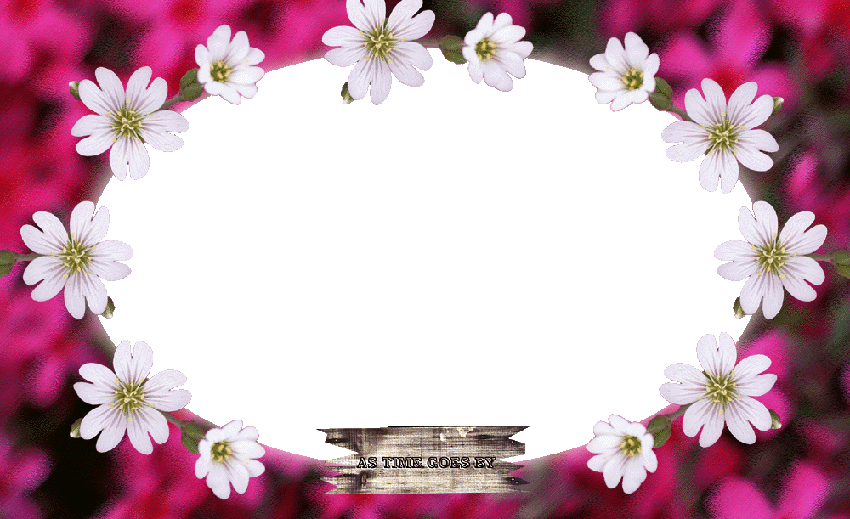 Nếu nhân cả tử số và mẫu số của một phân số với cùng một số tự nhiên khác 0 thì được một phân số bằng phân số đã cho.
Nếu cả tử số và mẫu số của một phân số cùng chia hết cho một số tự nhiên khác 0 thì sau khi chia ta được một phân số bằng phân số đã cho.

PHÂN SỐ BẰNG NHAU
TOÁN. TIẾT 100 :
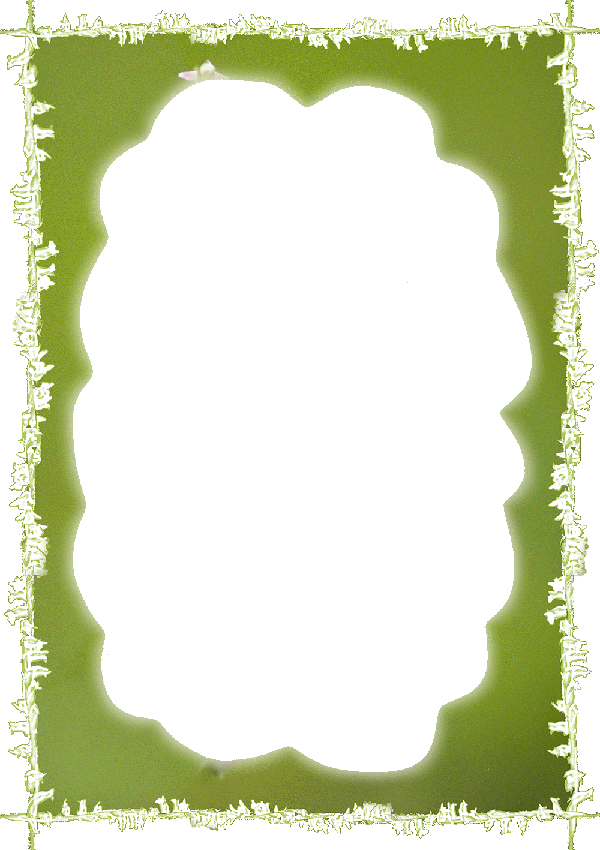 DẶN DÒ:
Về nhà hoàn thành bài tập
Học thuộc tính chất phân số. Nắm chắc tính chất để vận dụng vào bài tiếp theo “Rút gọn phân số”